Release 1
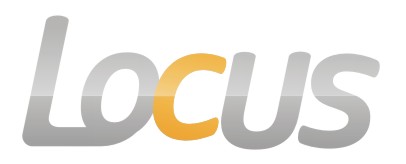 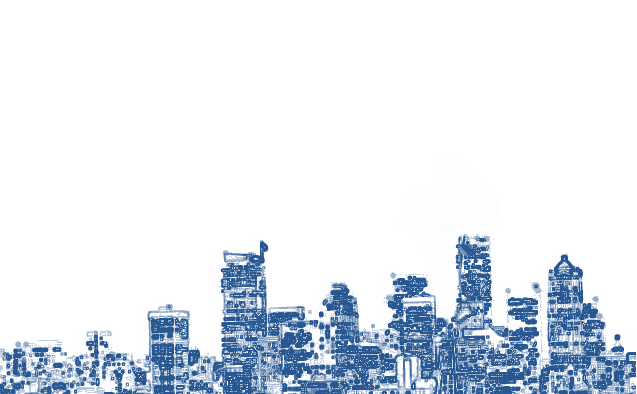 Widoo
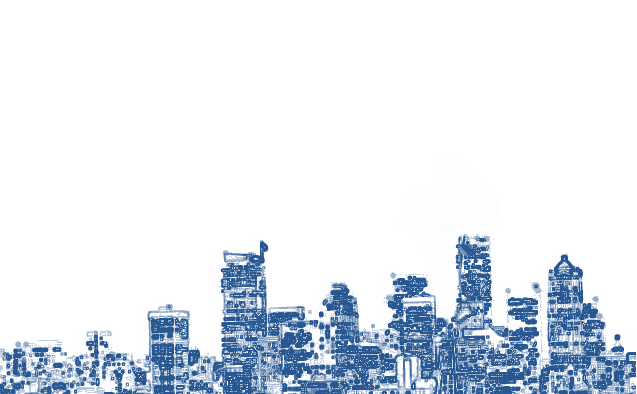 Roteiro
Quem somos
   Cenário
   O que é o Locus
   Quem é o público do Locus
   Problema
   Inovação
   Modelo de negócio
   O que fizemos
   O que vamos fazer
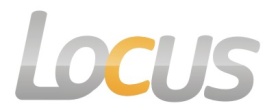 Widoo
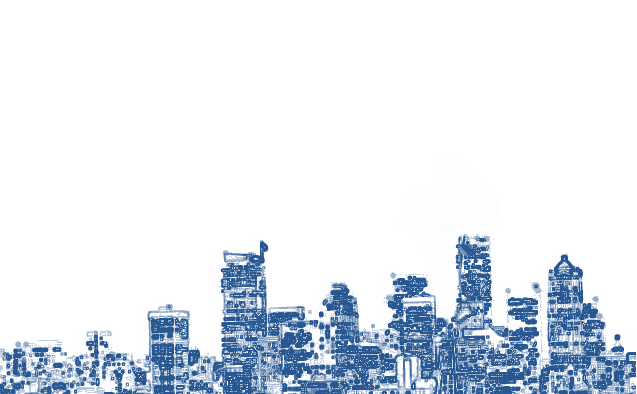 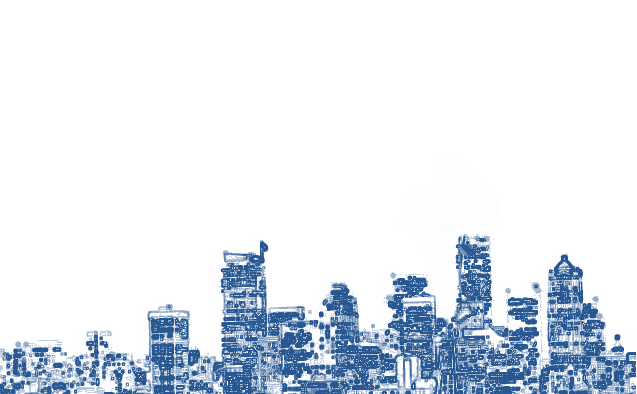 Quem somos
Andresson Firmino
Edemilson Dantas
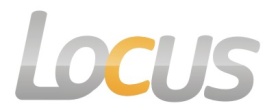 Eduardo Gade
Eudes Cavalcanti
Widoo
Widoo
Felipe Kühner
Gilson Medeiros
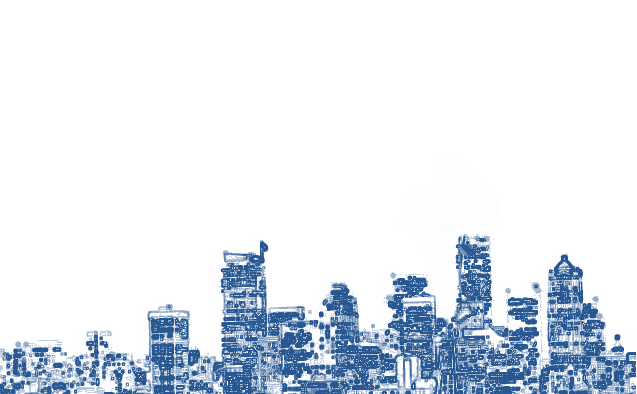 João Rufino
Lucas Marinho
Nelson Gutemberg
Paulo Ricardo
Rocir Leite
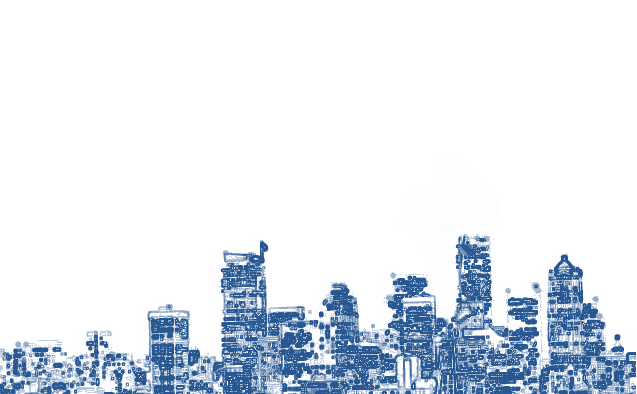 Rudiney Lacerda
Quem somos
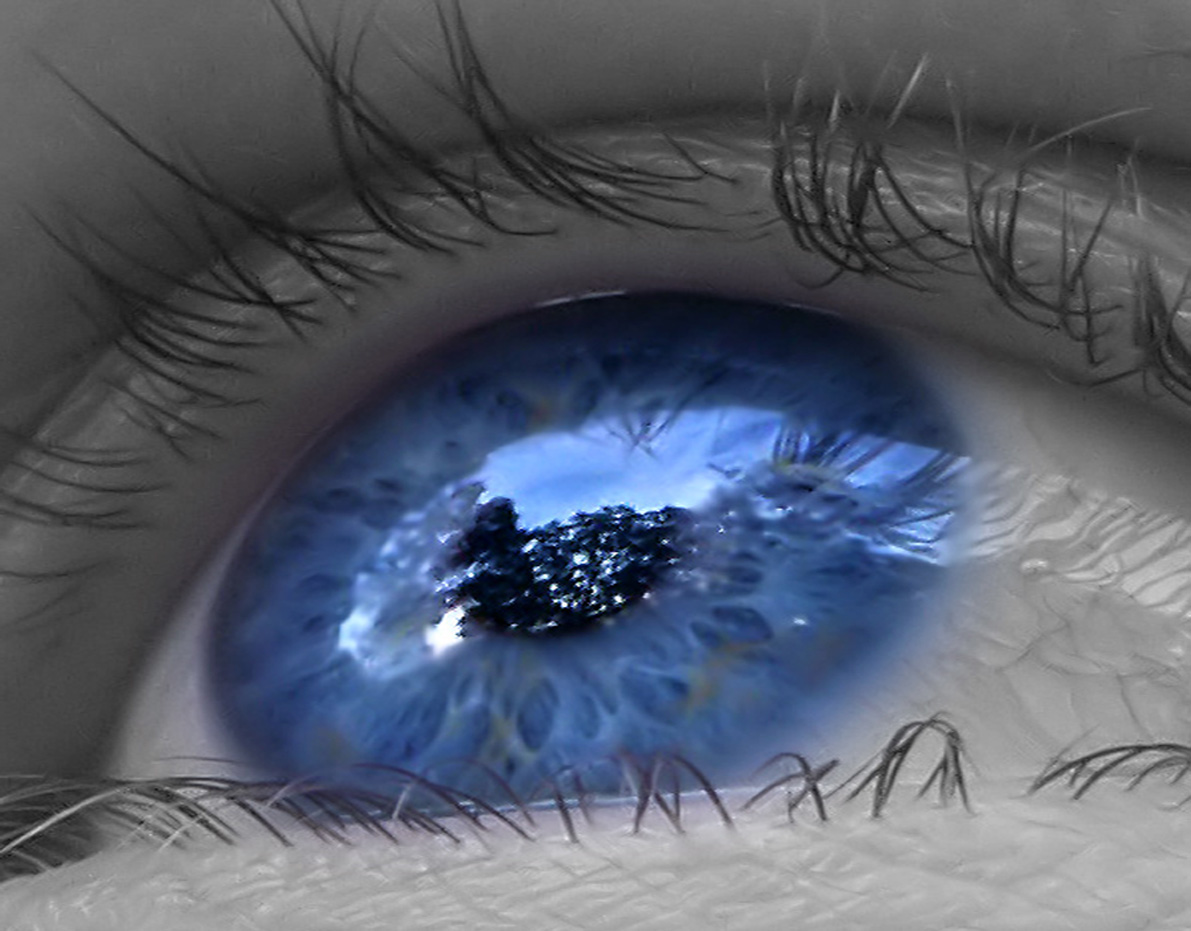 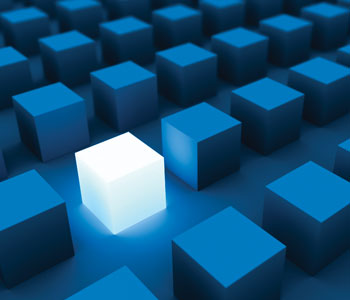 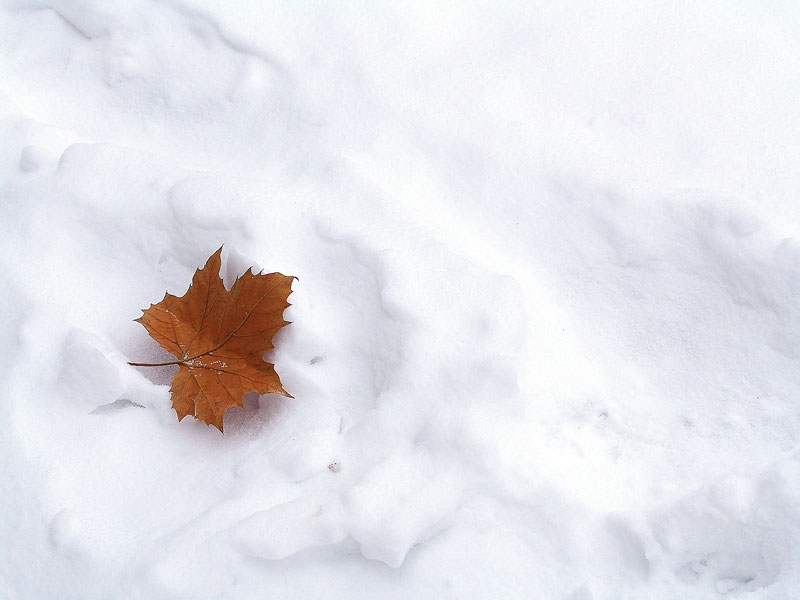 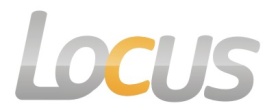 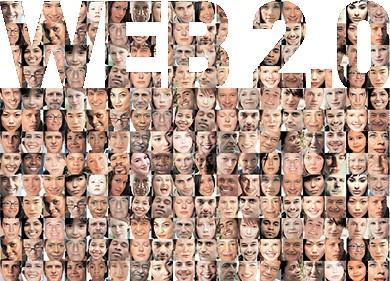 Widoo
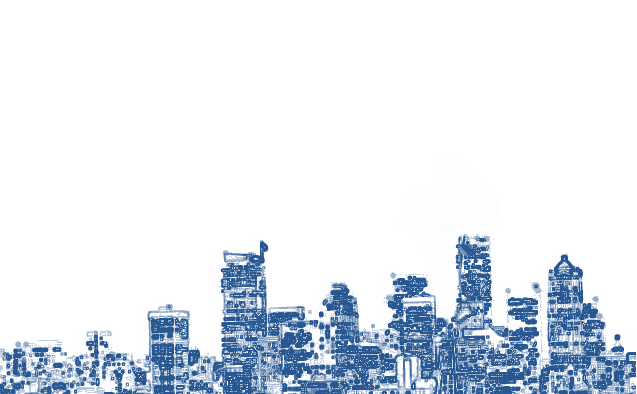 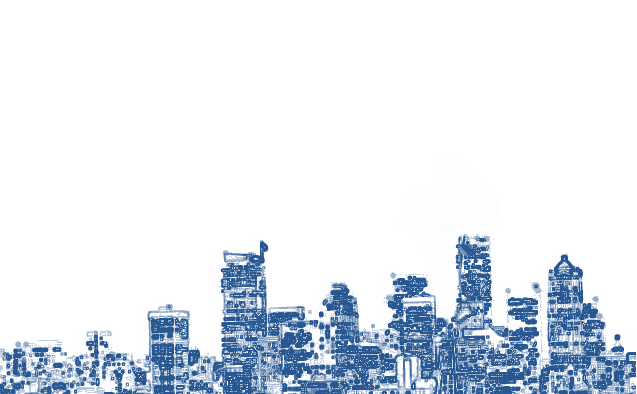 Cenário
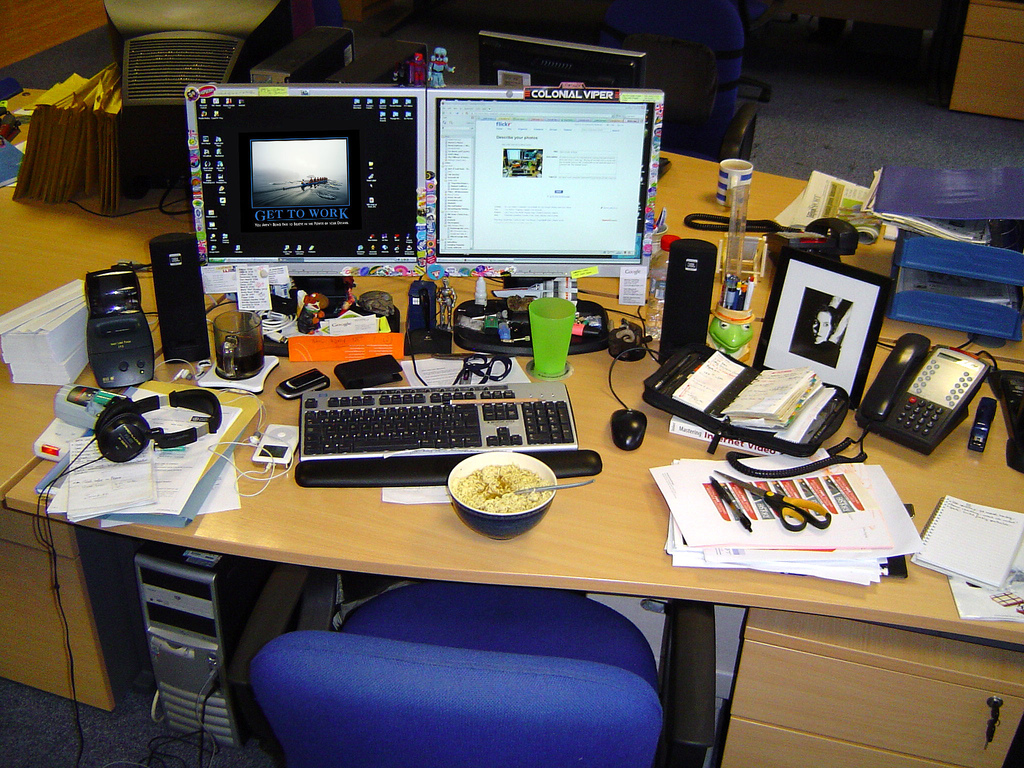 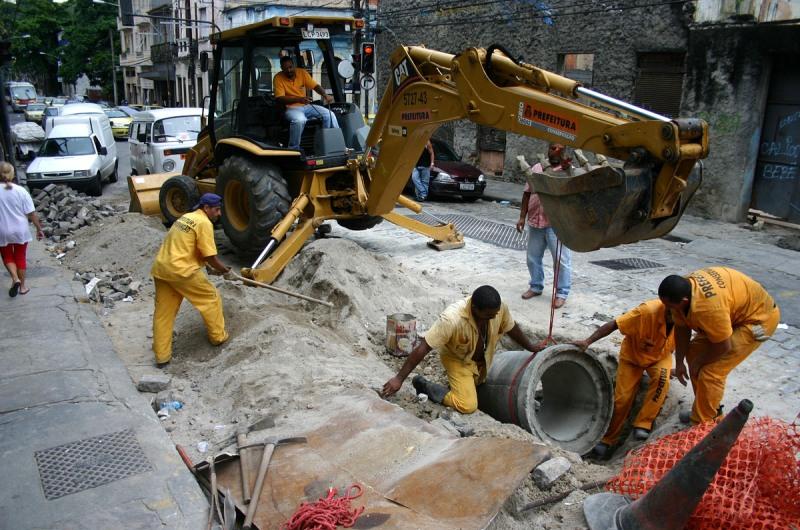 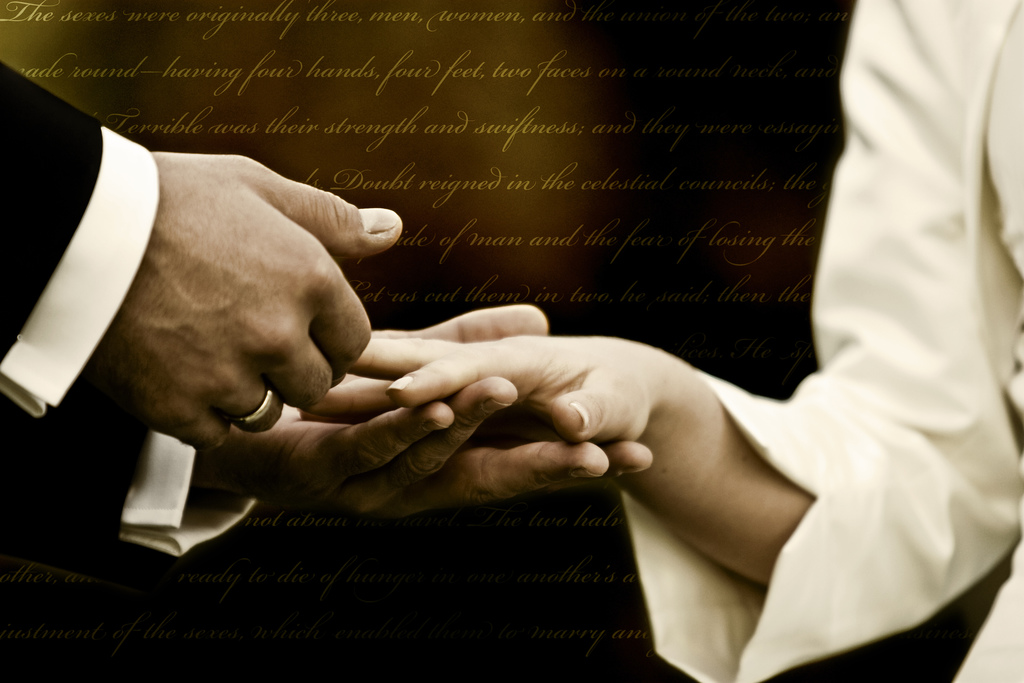 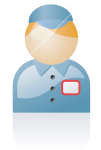 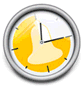 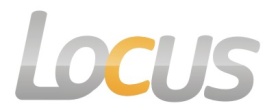 Widoo
X
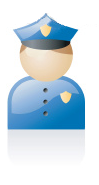 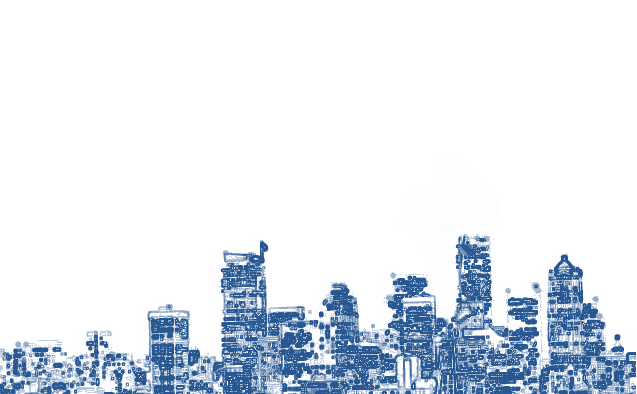 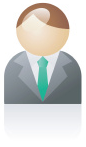 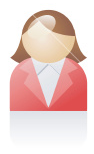 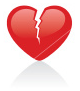 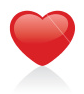 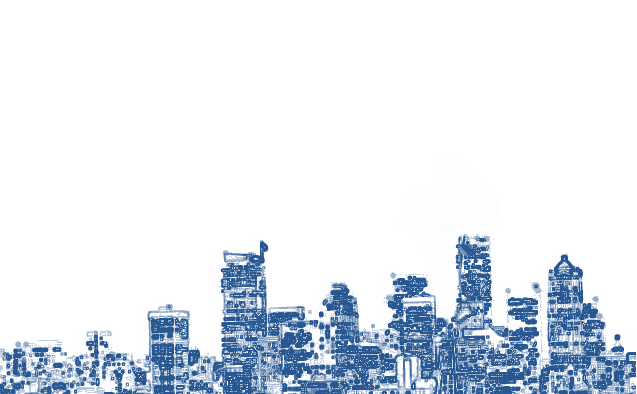 O que é o Locus
Há um público que                                      sobre o trânsito e                
                   de uma forma convencional e pouco eficiente, seja pela TV, rádio, jornal ou mapas.

	O Locus é um ambiente mais eficaz, na        , que pode ser acessado de qualquer lugar por motoristas e pedestres. Trata-se de um portal                      de                          de lugares que procura facilitar as tarefas diárias que envolve a                    de pessoas em grandes cidades.
consome informações
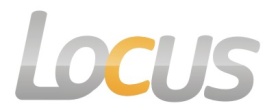 localização
Widoo
web
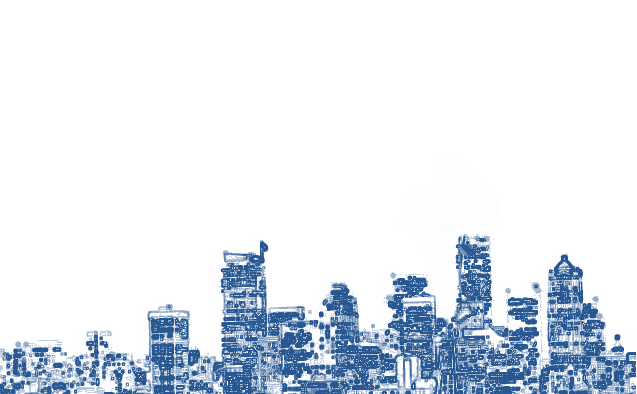 colaborativo
monitoramento
locomoção
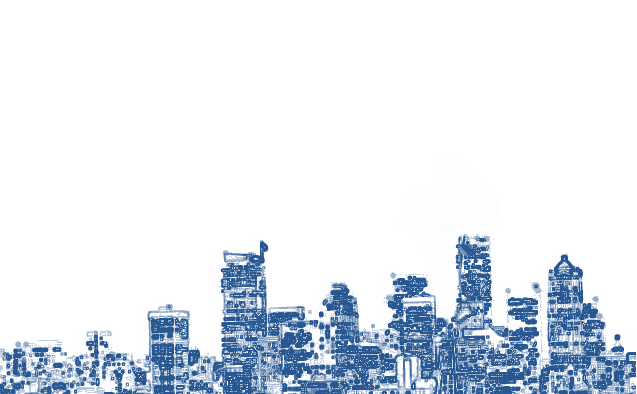 O que é o Locus
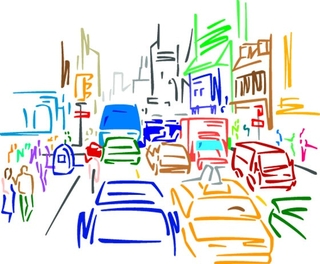 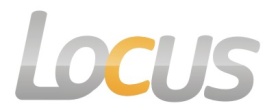 Widoo
motoristas
web
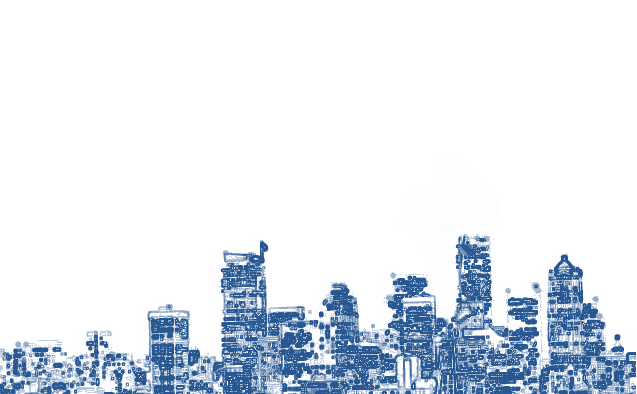 consome informações
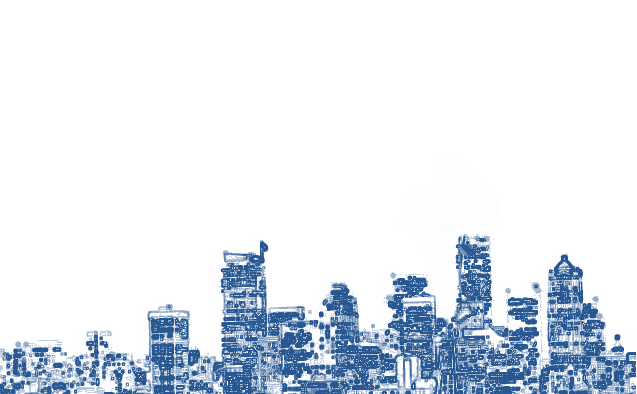 Público alvo
Motoristas em centros urbanos       ERRO
Todo mundo que sai de casa            ERRO
Celular com GPS            ERRO
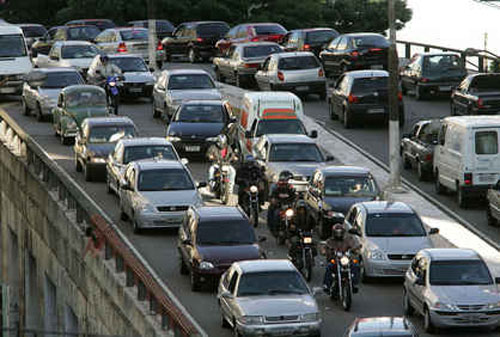 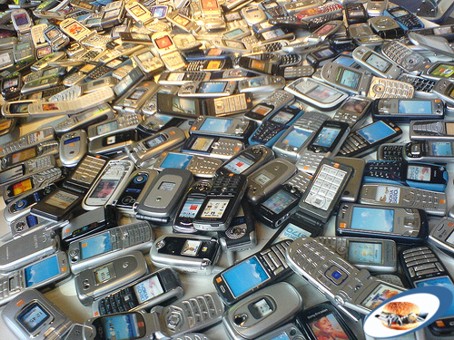 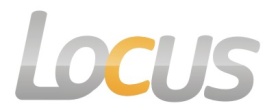 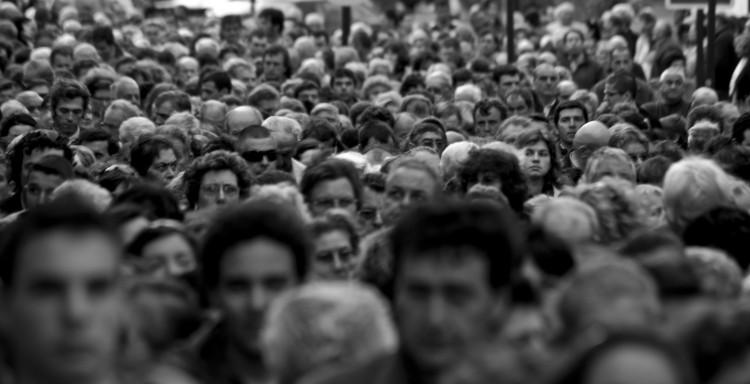 Widoo
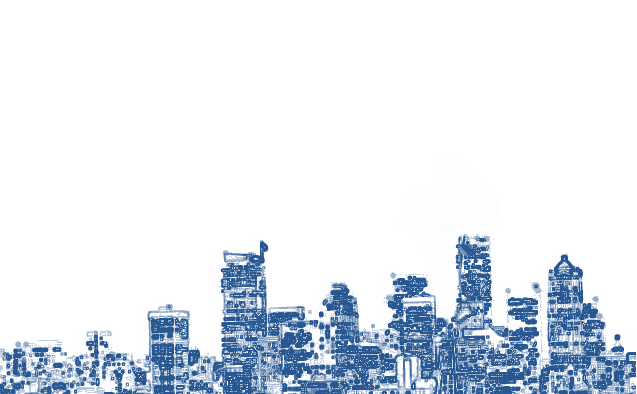 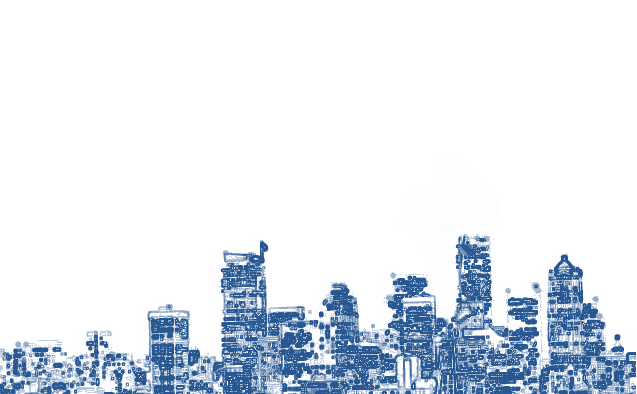 Público alvo
Motoristas em centros urbanos
Características
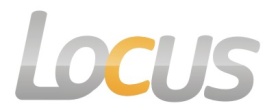 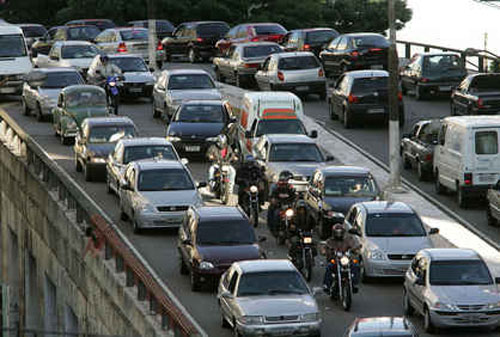 rotina
Widoo
circula 3 vezes ao dia pela cidade
vê notícias sobre o trânsito
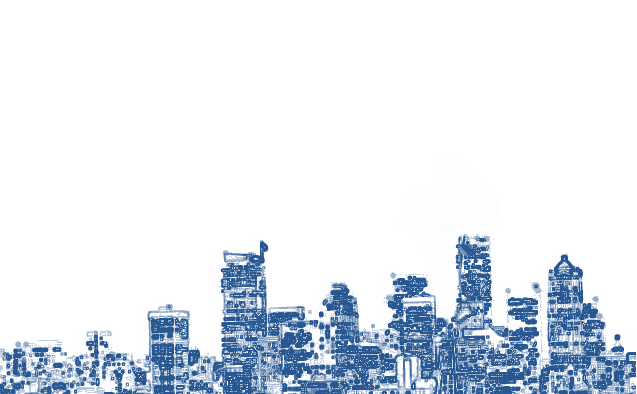 acessa o Google
acessa portais na web
saber enviar ou ler SMS
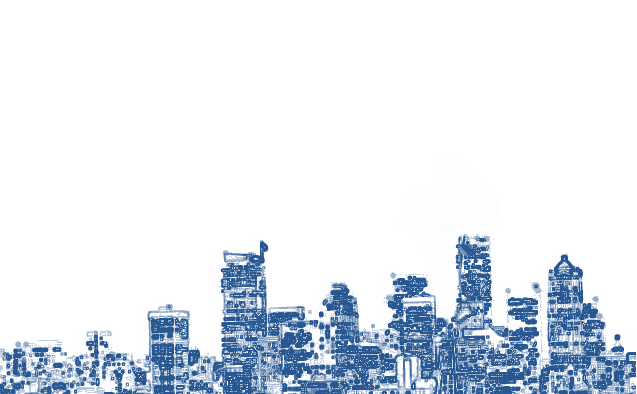 Web 2.0
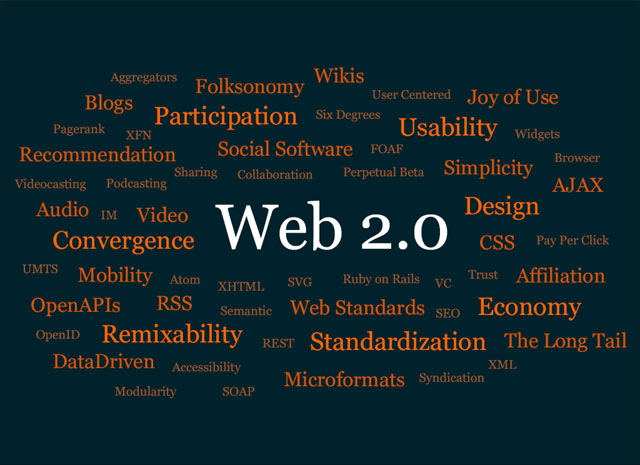 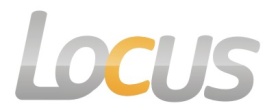 Widoo
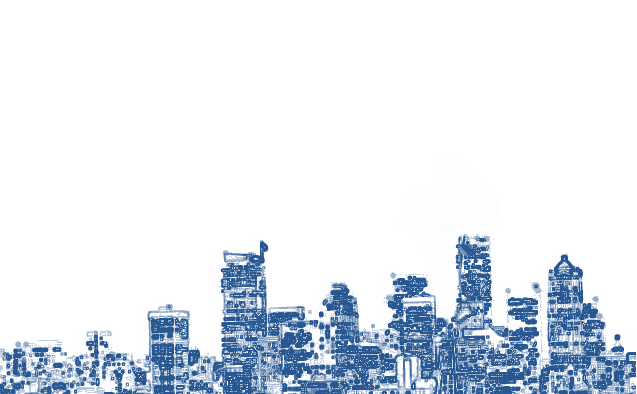 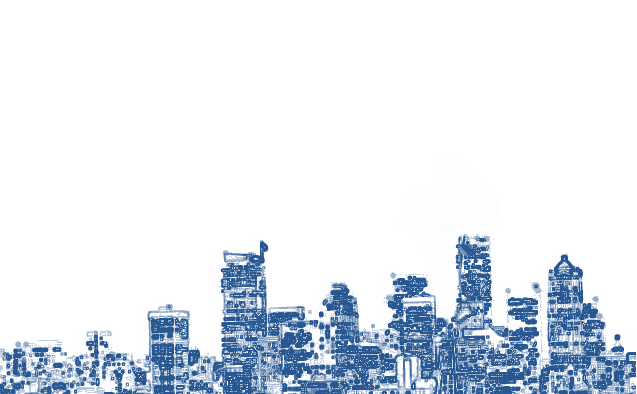 Problema
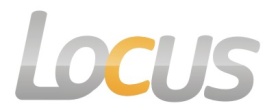 Motoristas em centros urbanos
Widoo
Como fazer com que esses usuários, além de consumir, possam produzir e armazenar conteúdo de uma forma simples e personalizável?
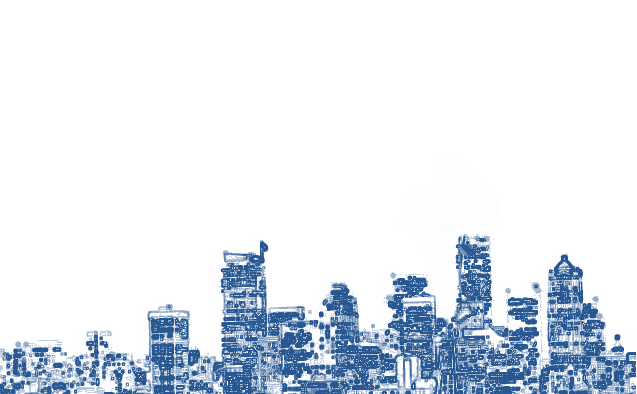 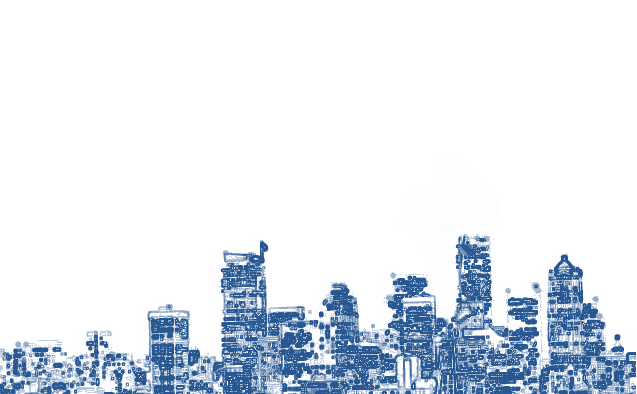 Problema
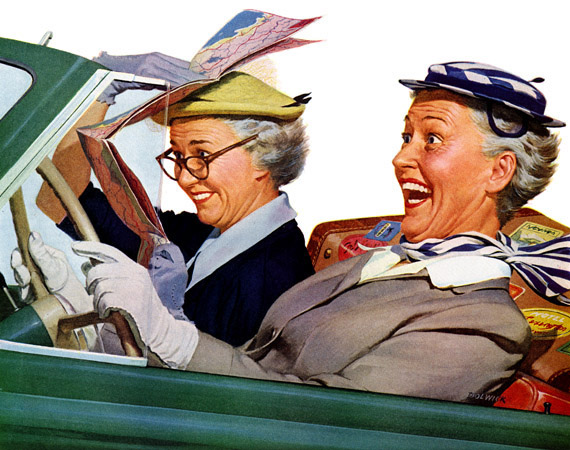 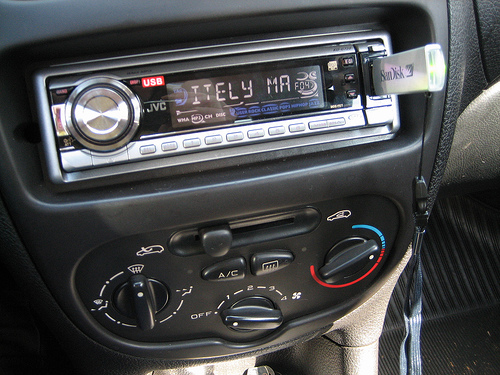 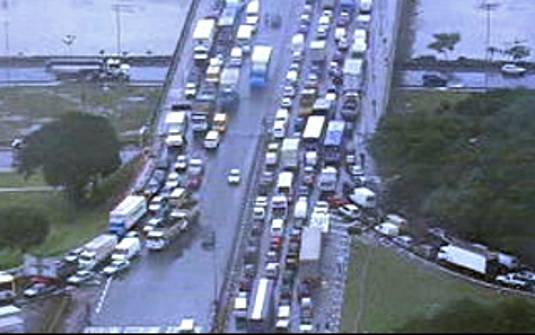 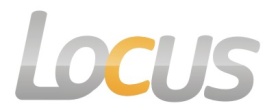 Widoo
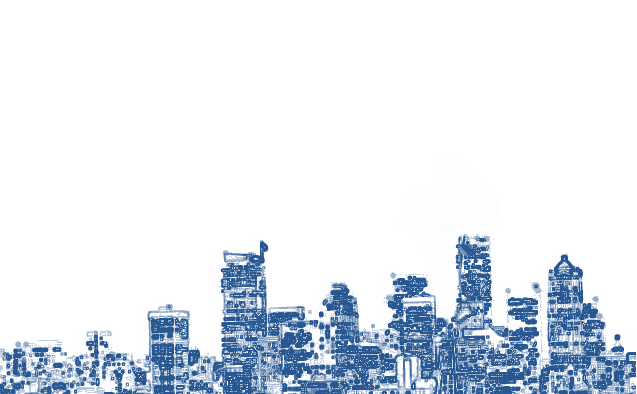 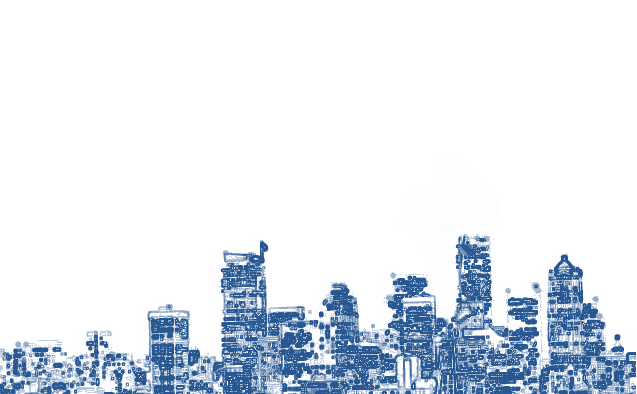 Inovação
Matriz de Valor
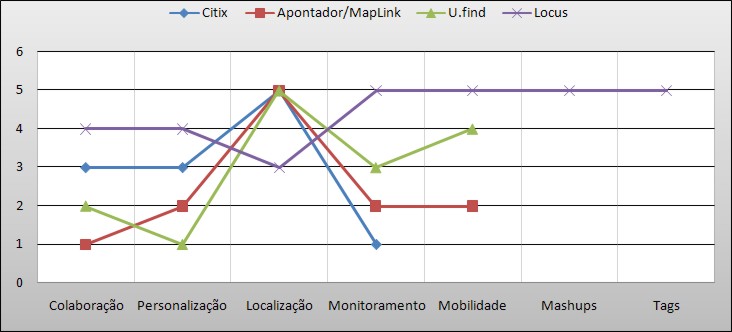 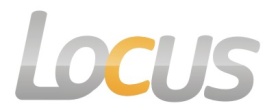 Widoo
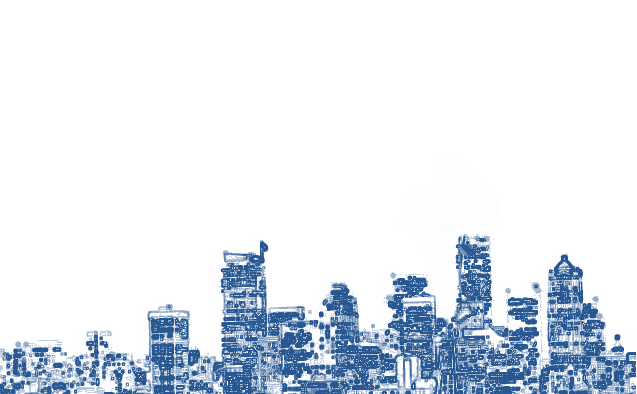 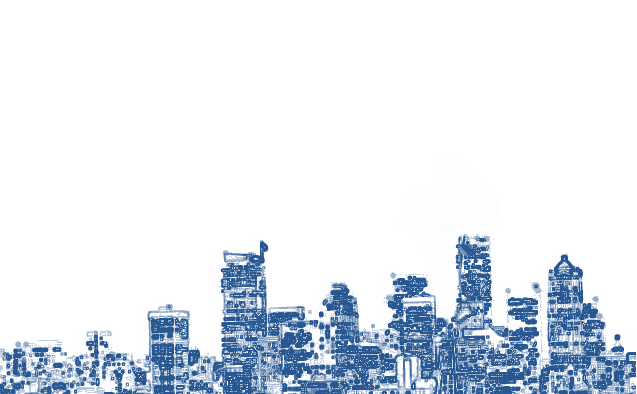 Inovação
Concorrentes
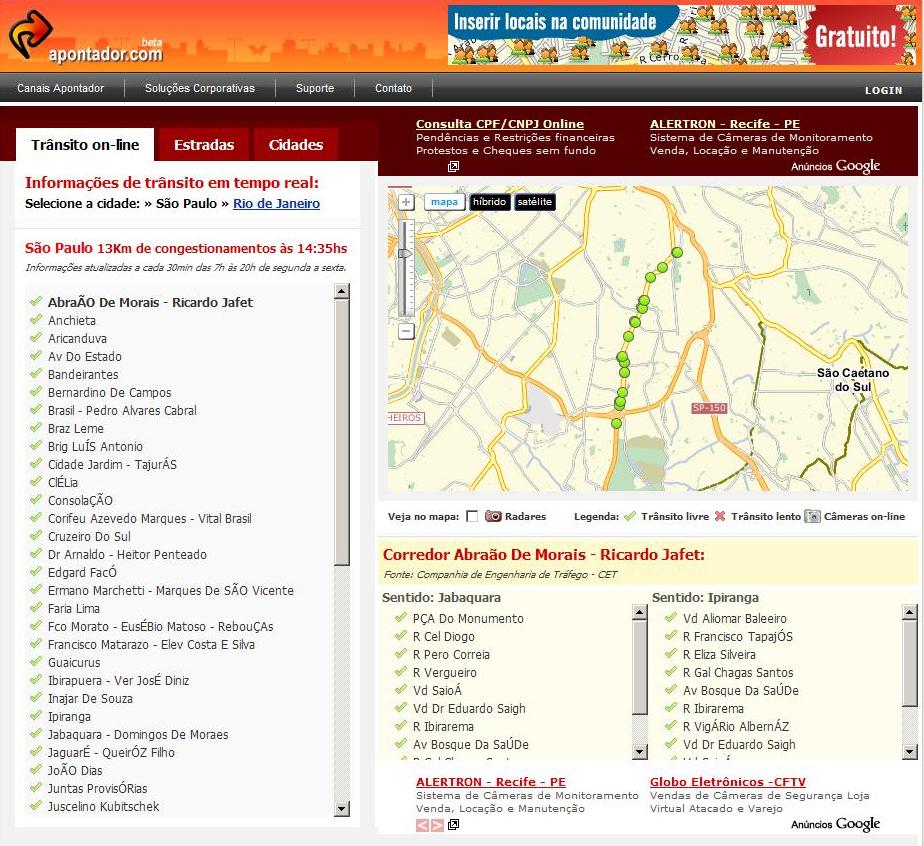 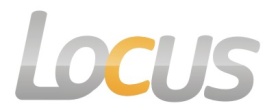 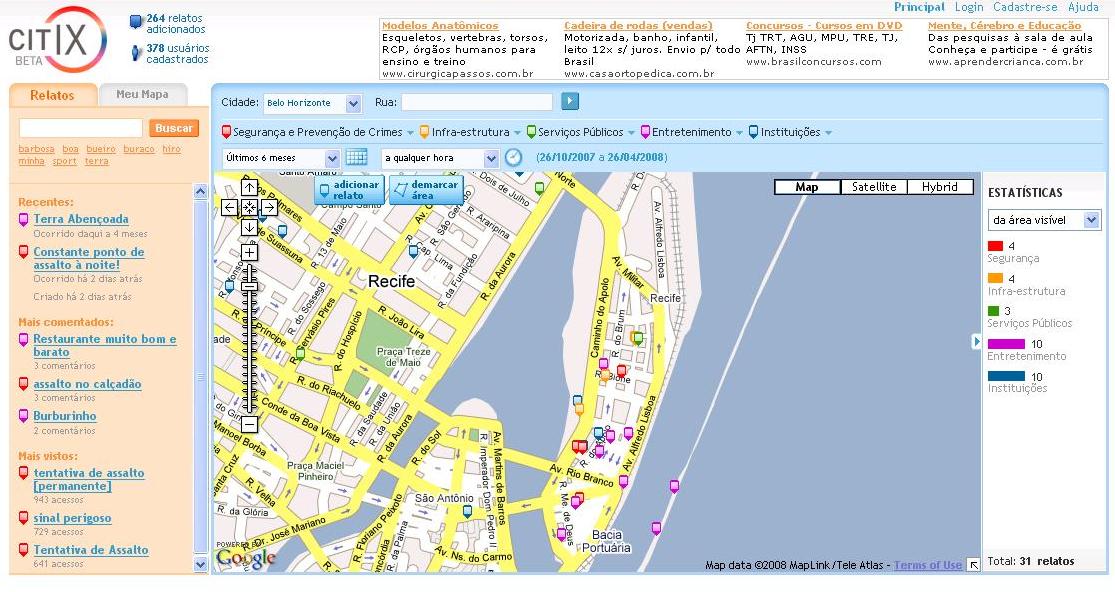 Widoo
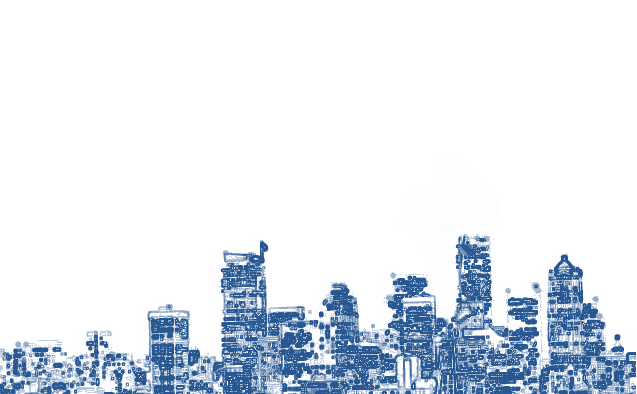 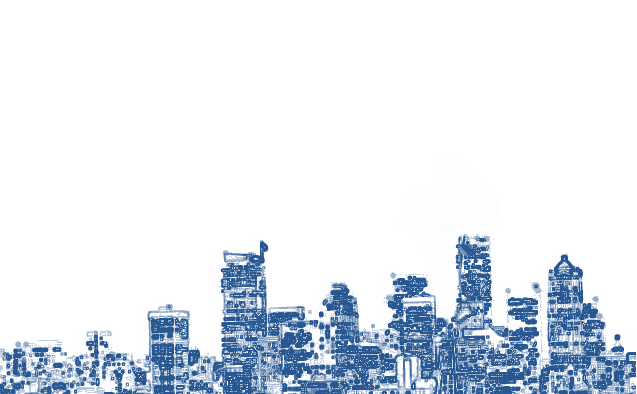 Inovação
Solução:     tags
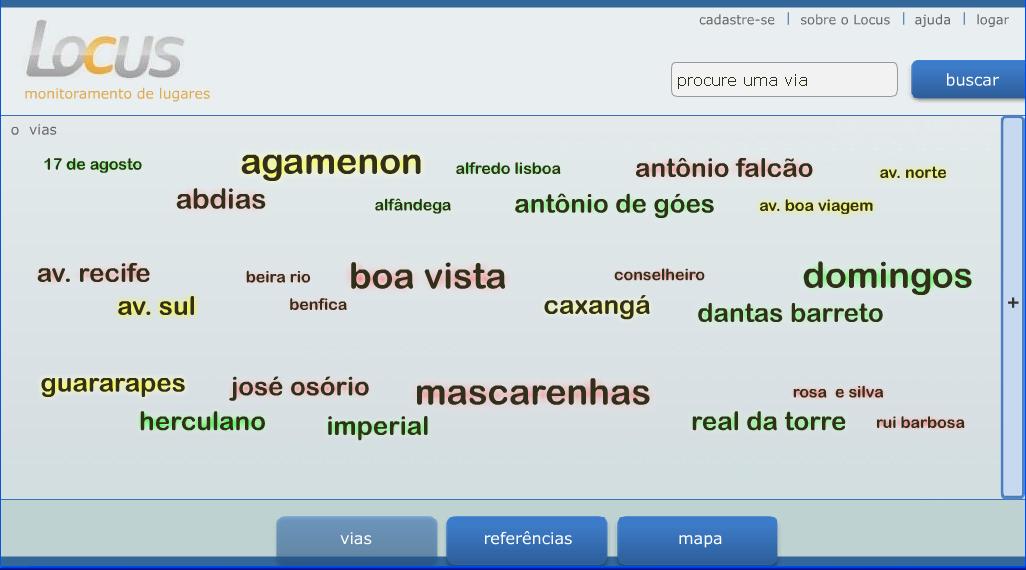 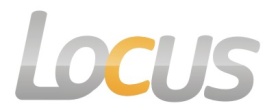 Widoo
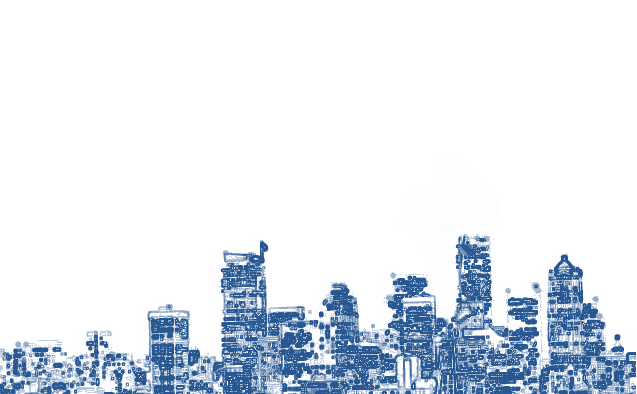 Inovação
Solução:   monitoramento
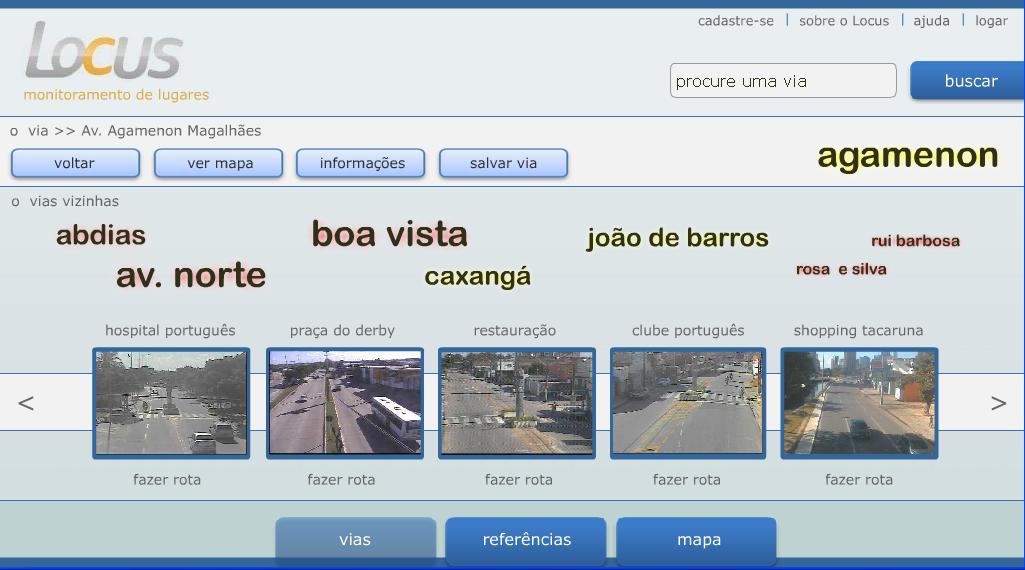 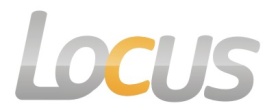 Widoo
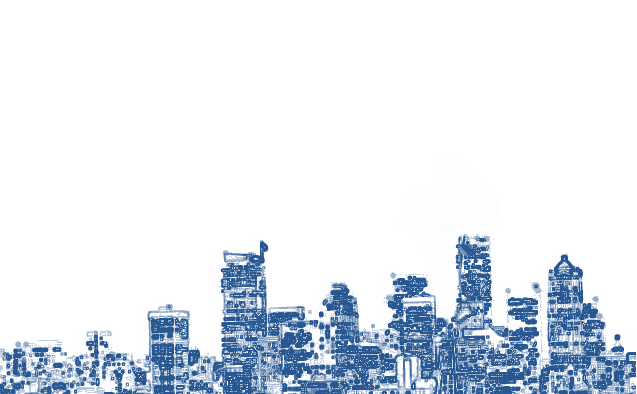 Inovação
Solução:   referências
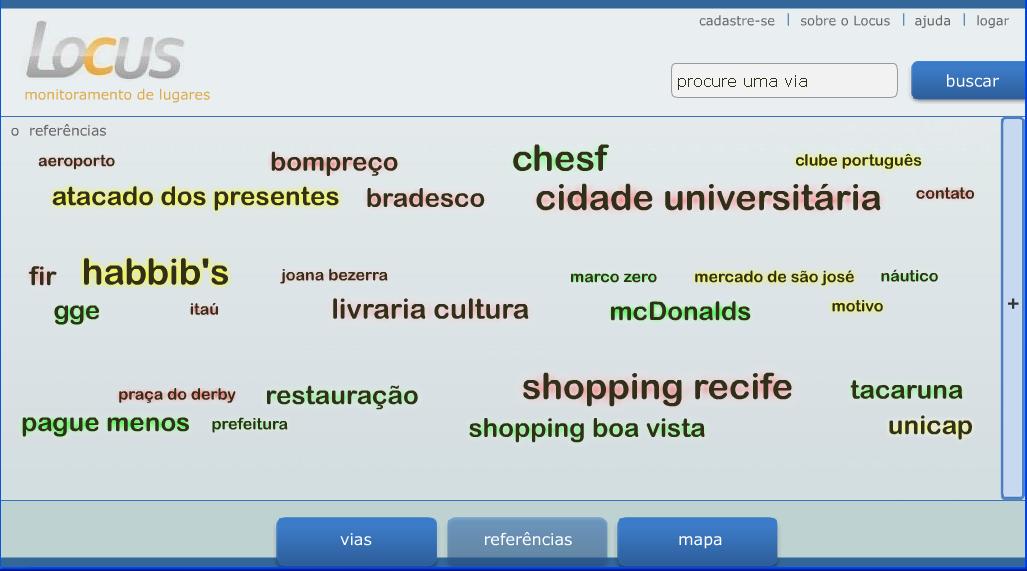 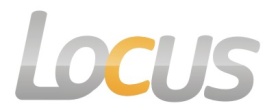 Widoo
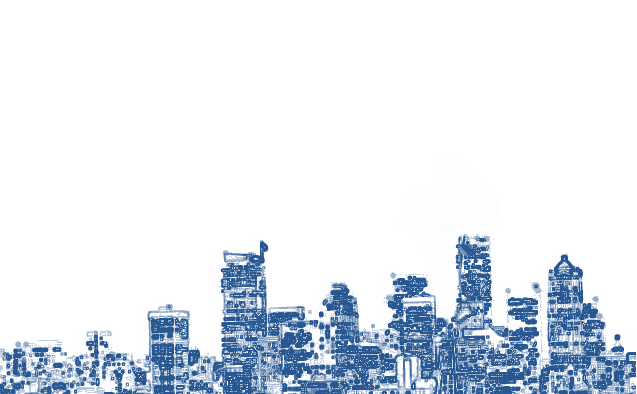 Cenário
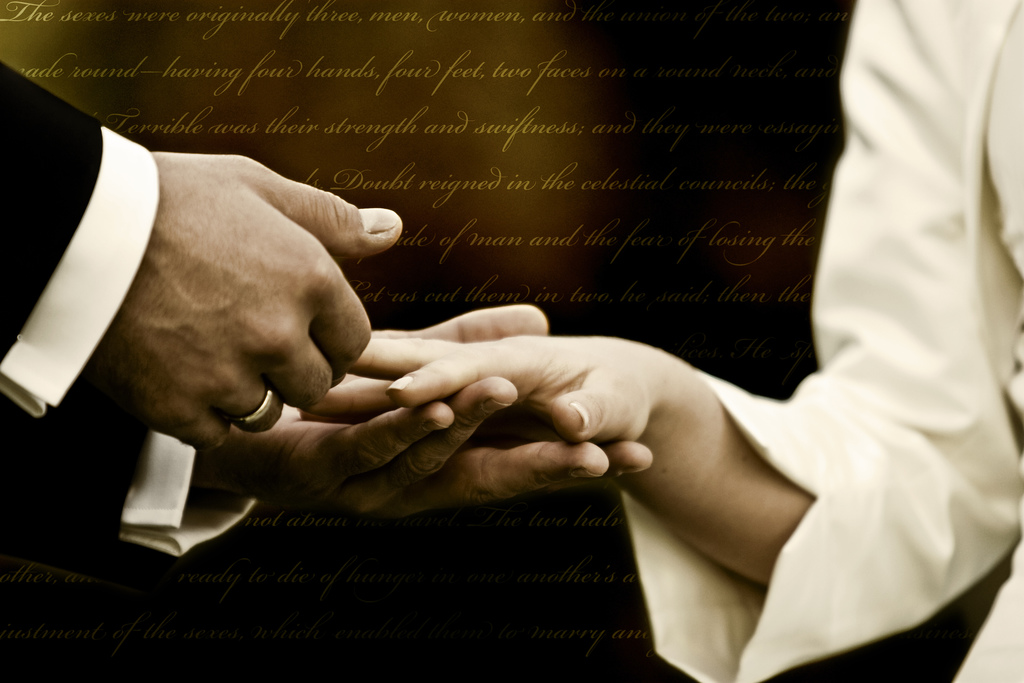 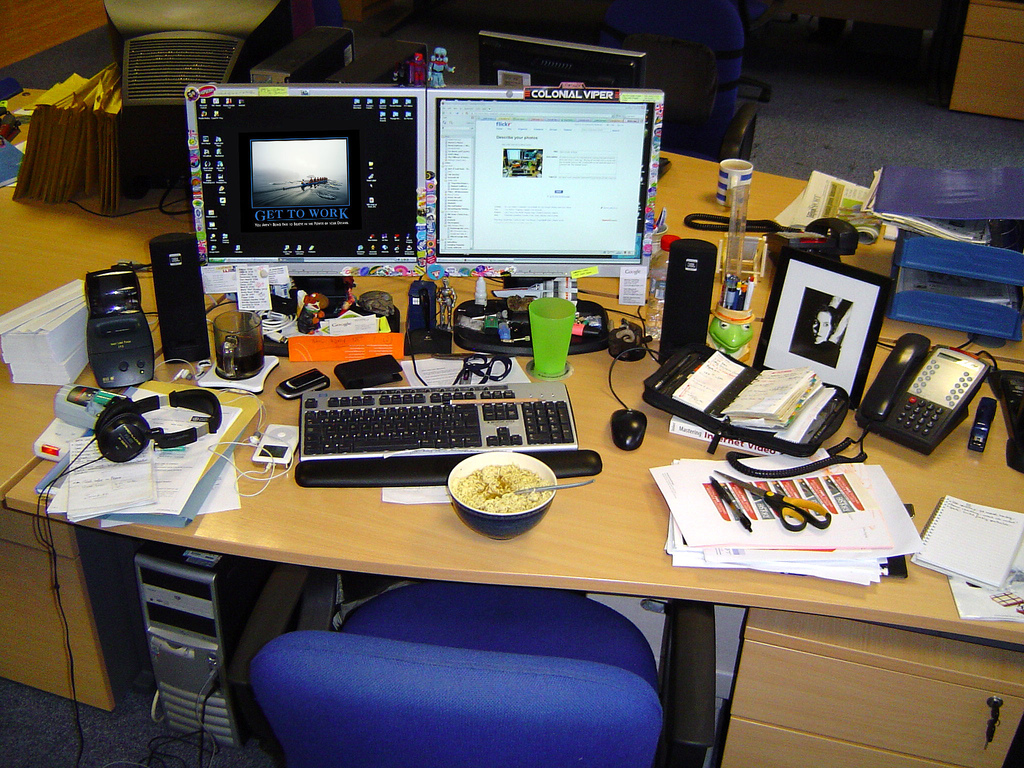 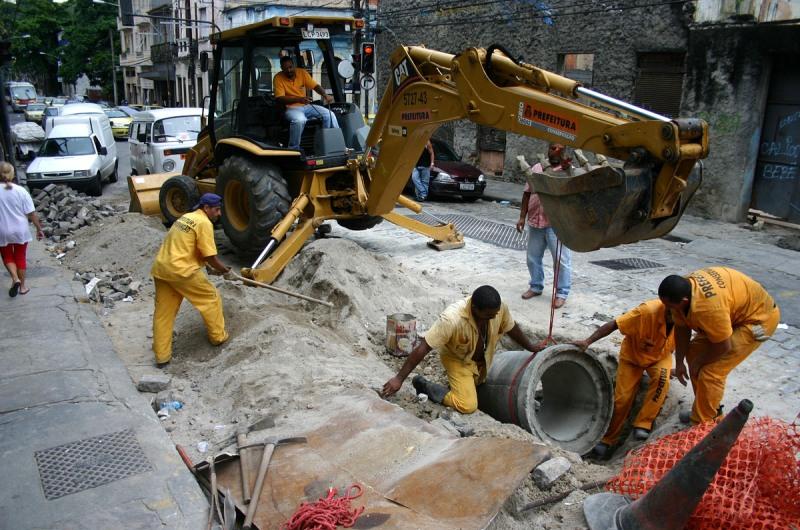 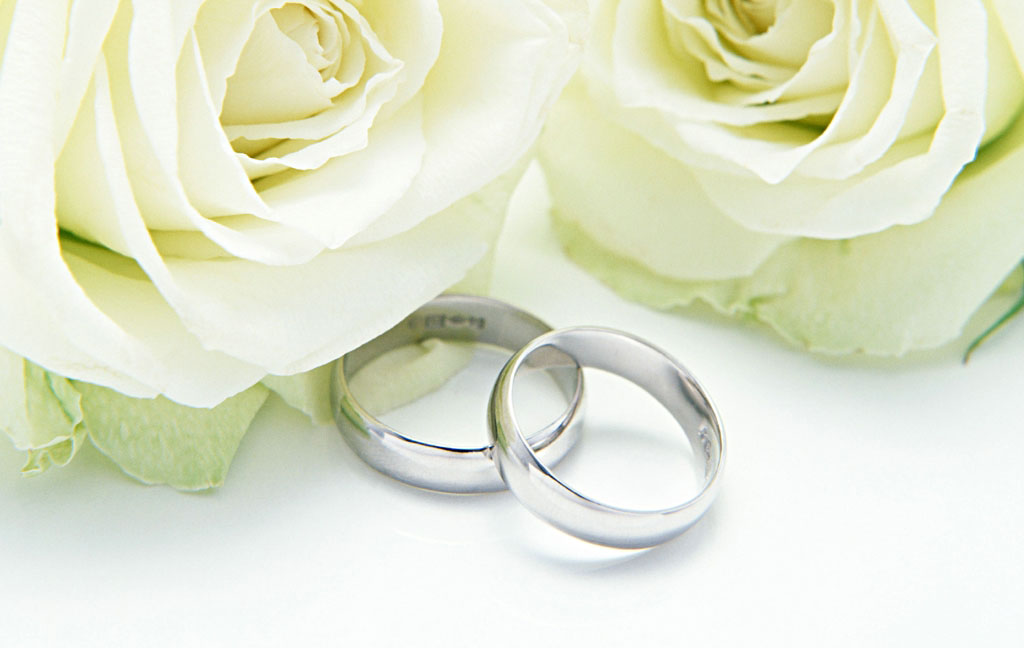 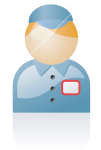 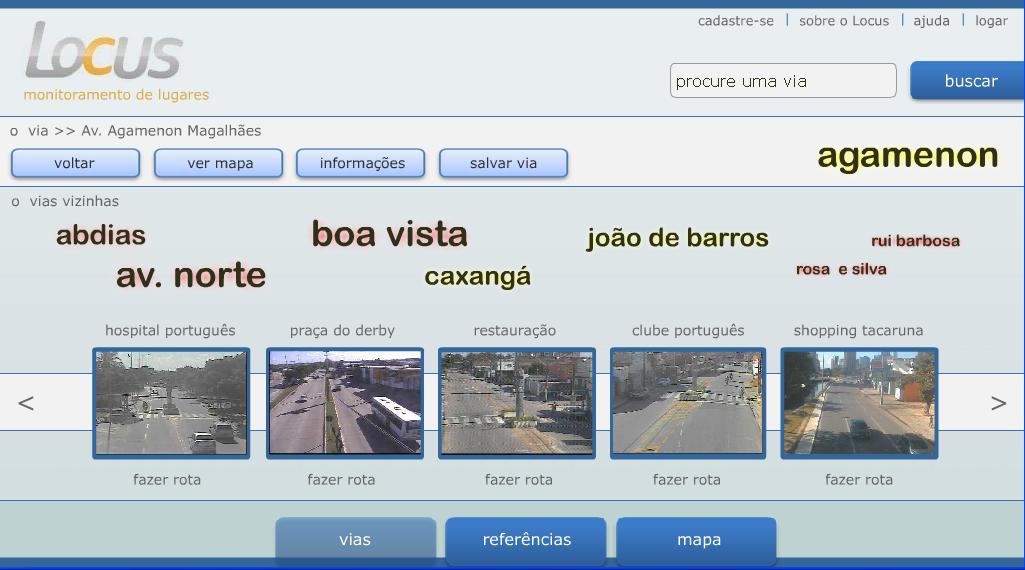 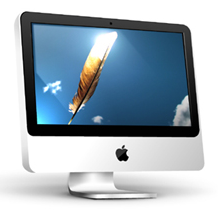 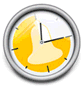 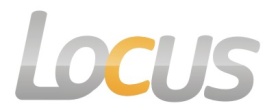 Widoo
X
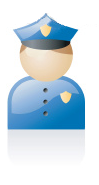 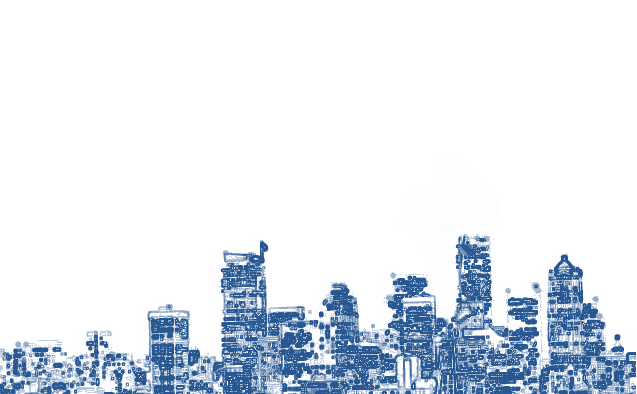 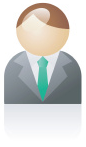 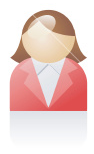 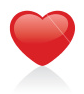 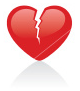 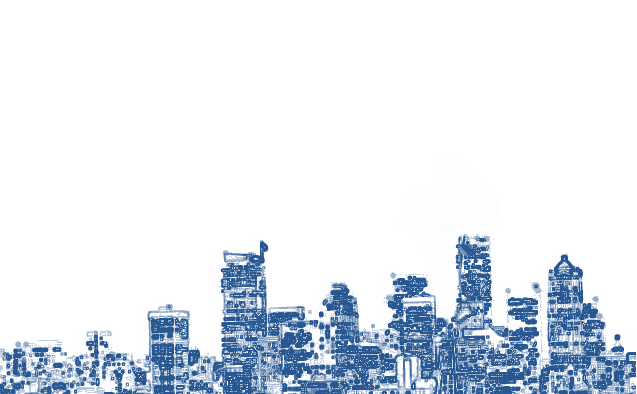 Inovação
Opiniões
Sílvio Meira
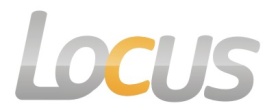 “As tags de vocês são revolucionárias.”
Widoo
“As cores atrás das tags são do c...”
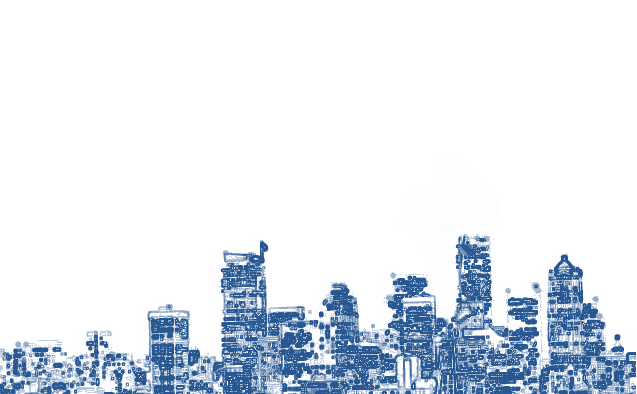 Alex Sandro Gomes
“Destaquem a experiência do usuário.”
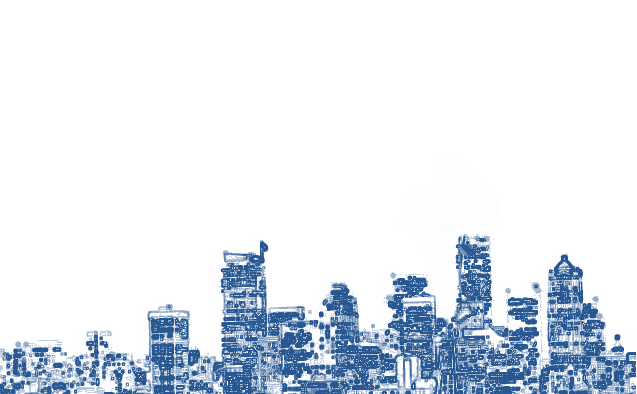 Modelo de Negócio
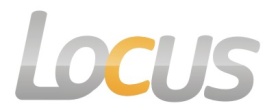 Widoo
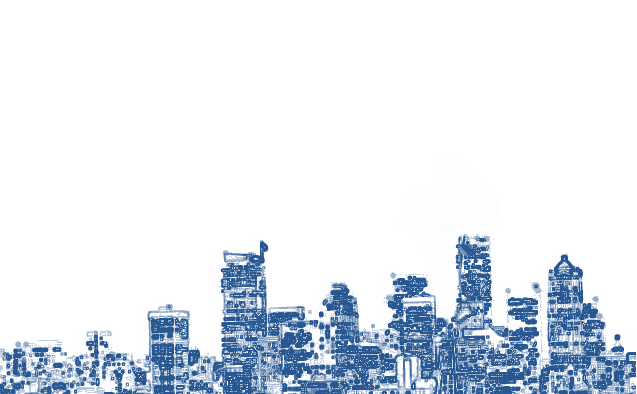 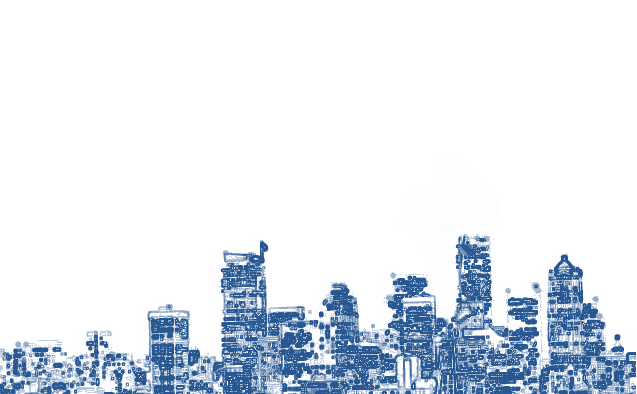 Modelo de Negócio
Como ganhar dinheiro
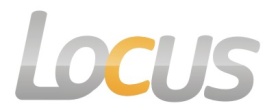 Widoo
Publicidade
Serviços corporativos
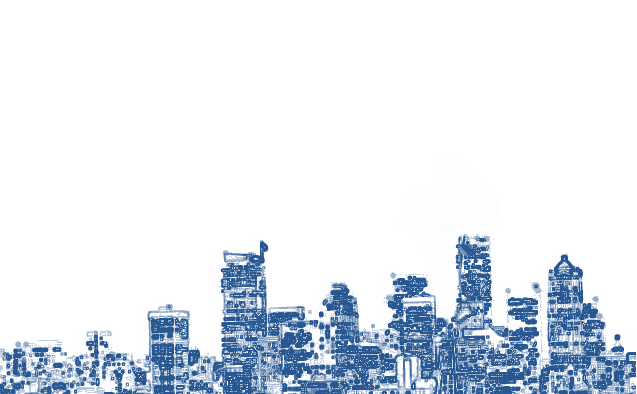 Serviços oferecidos ao usuário
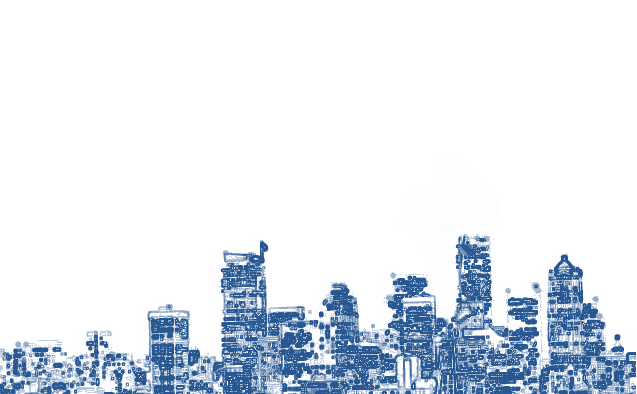 Modelo de Negócio
Links Patrocinados
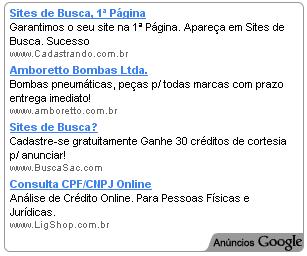 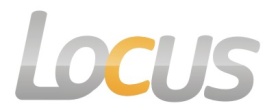 Widoo
Marketing Georeferenciado
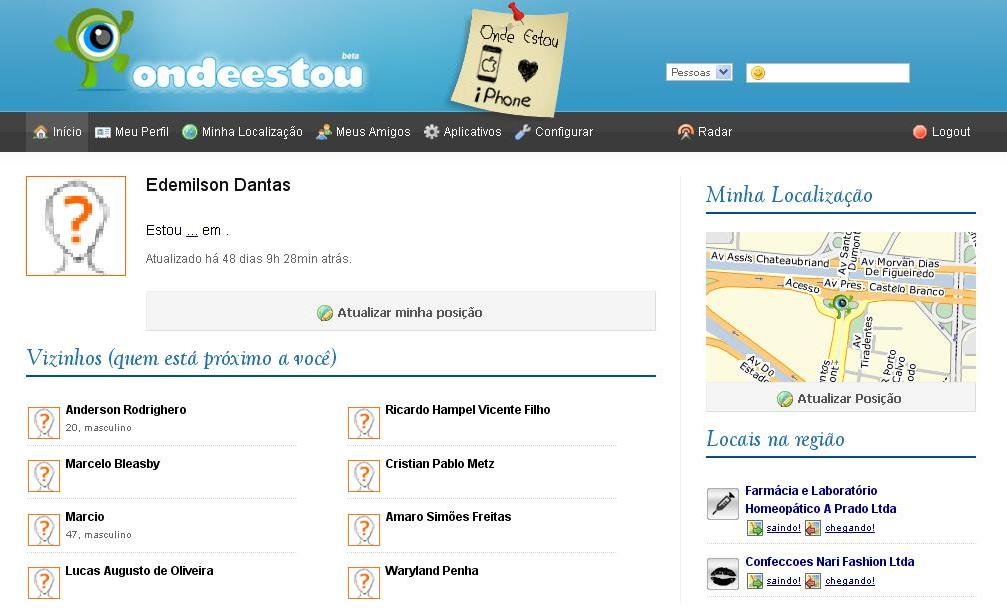 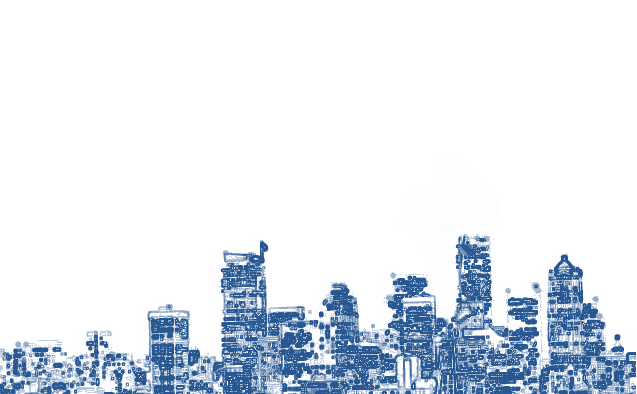 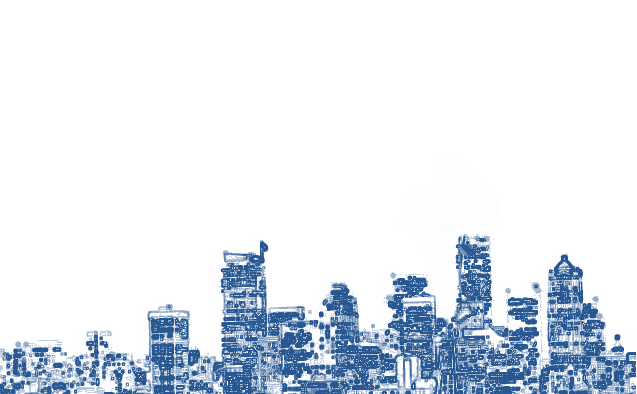 O que fizemos
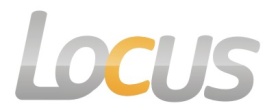 Widoo
DEMO
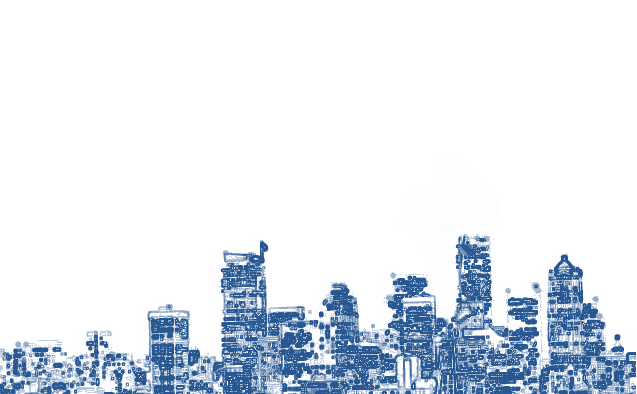 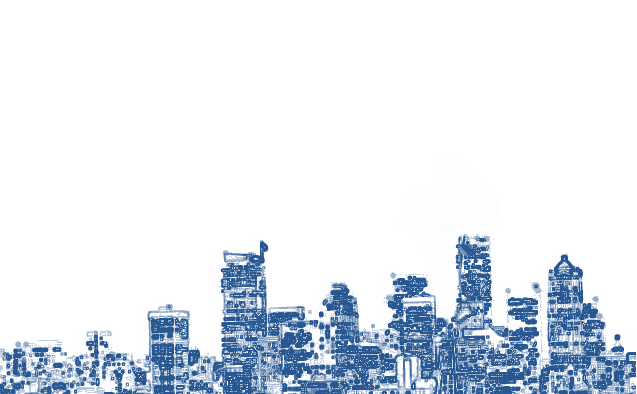 O que vamos fazer
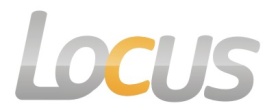 Widoo
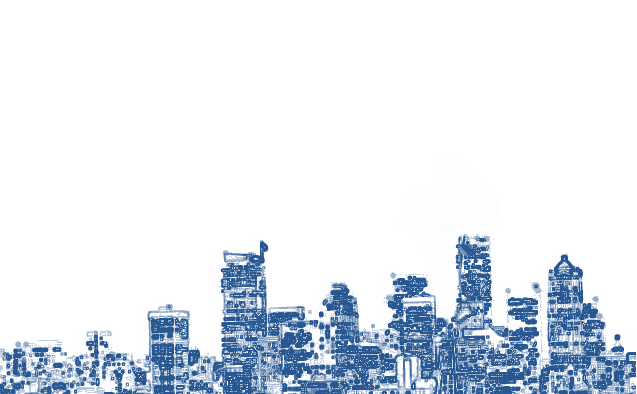 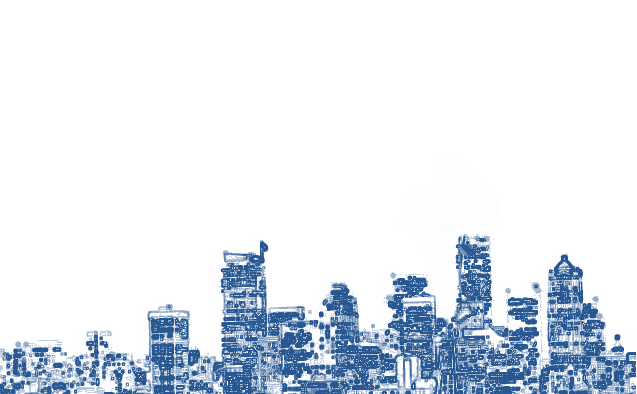 Resumo
Quem somos
   Cenário
   O que é o Locus
   Quem é o público do Locus
   Problema
   Inovação
   Modelo de negócio
   O que fizemos
   O que vamos fazer
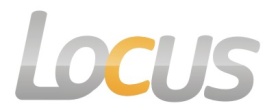 Widoo
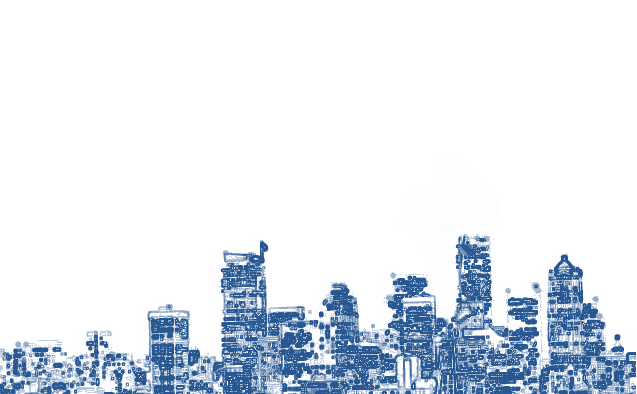 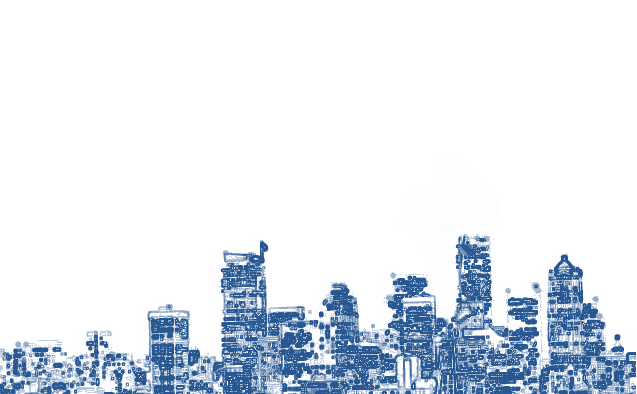 PERGUNTAS
?
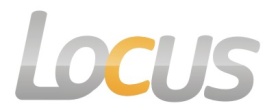 Widoo
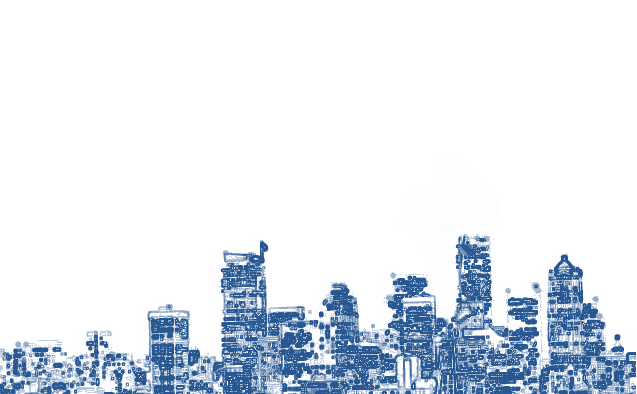 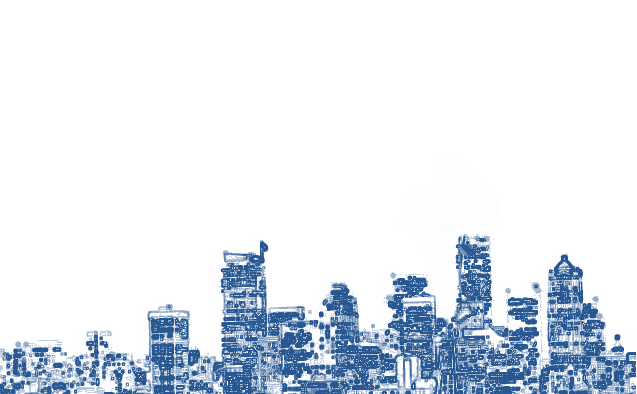